SPORT AND PHYSICAL FITNESS
What does a sport hav e to have
an element of competition
be in no way harmful to any living creature
not rely on equipment provided by a single supplier (excluding proprietary games such as arena football)
not rely on any "luck" element specifically designed into the sport.
Sports and fitness of times past
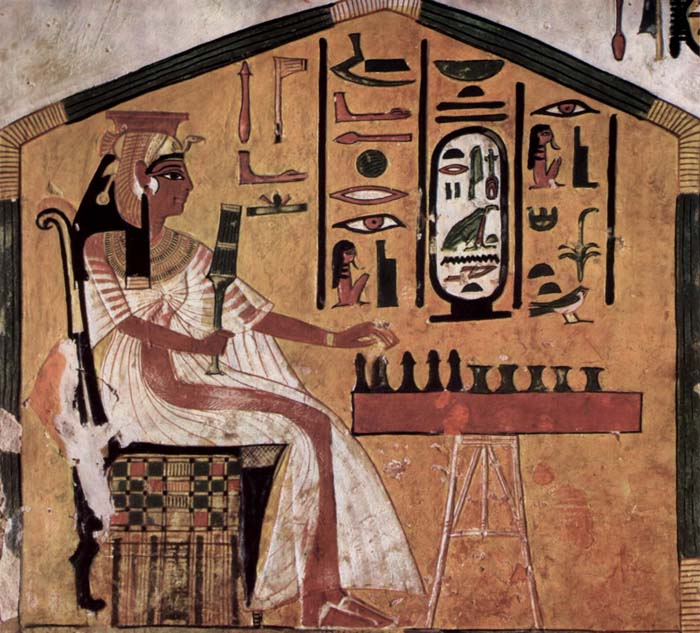 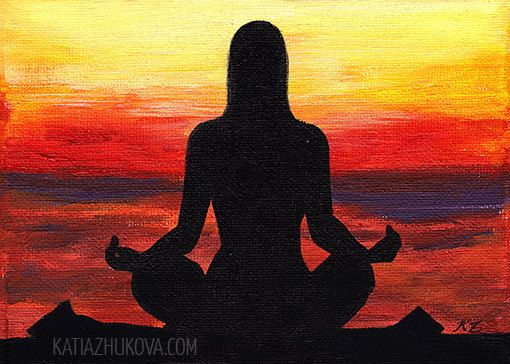 Modern sport and fitness
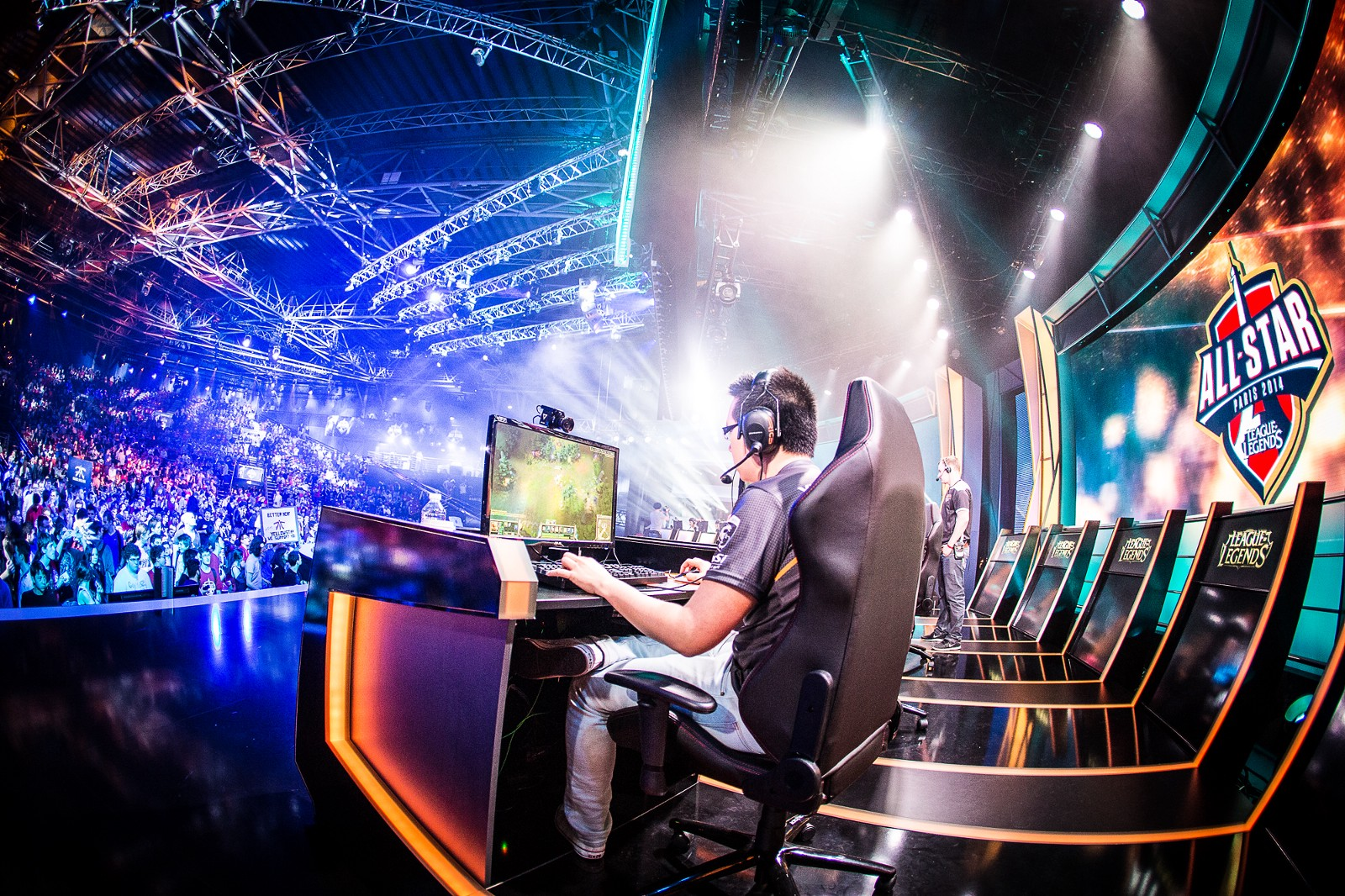 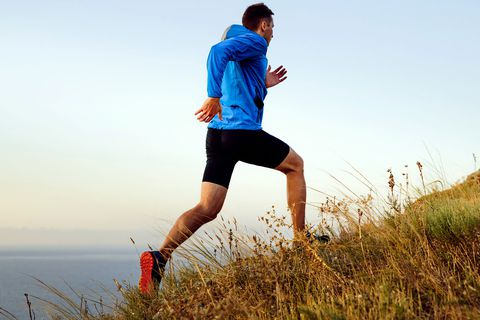 Sports influence
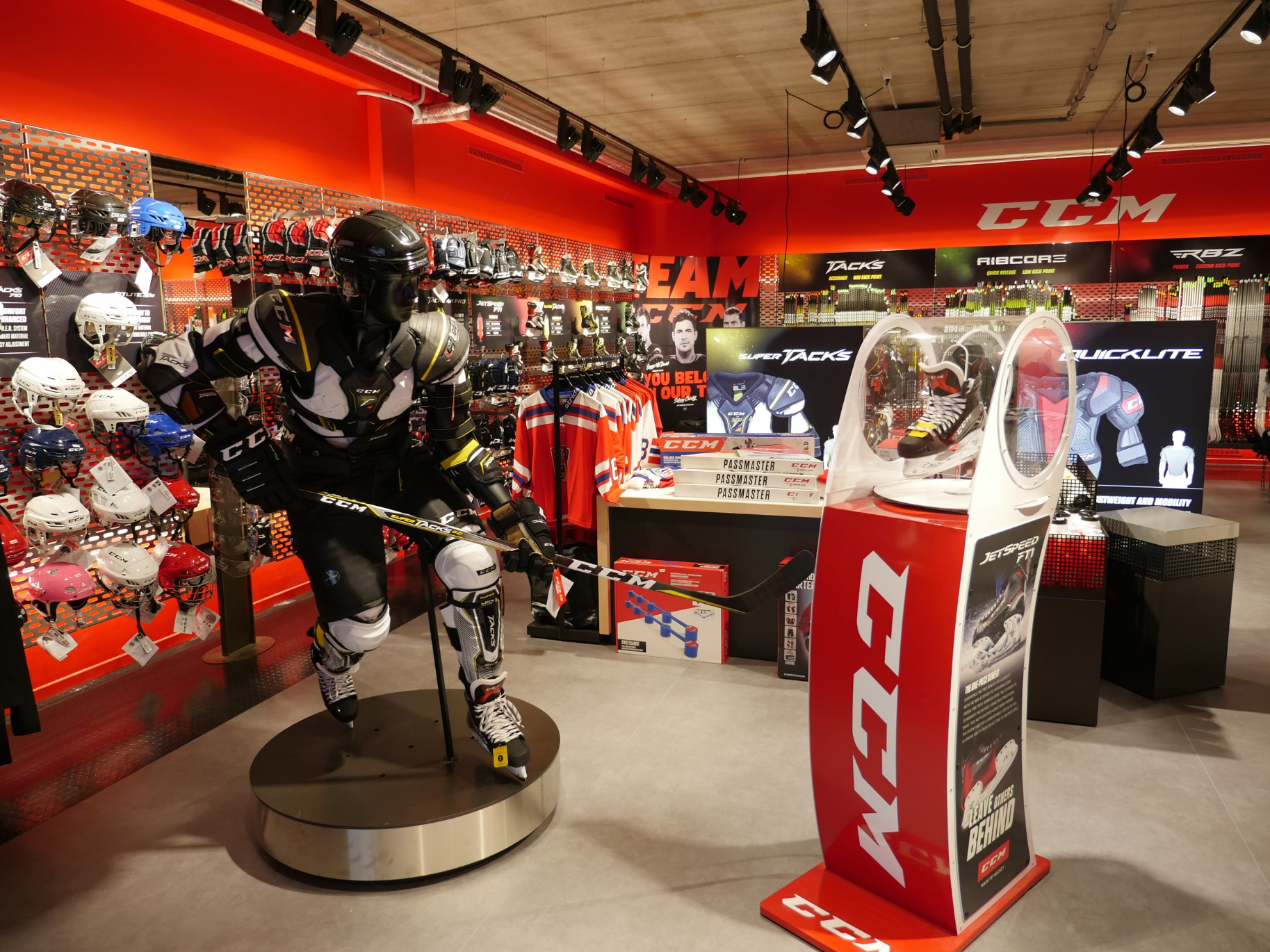 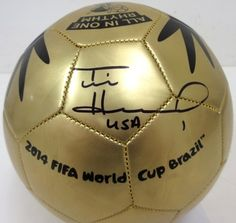